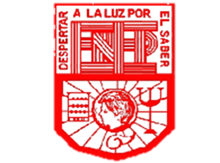 Escuela Normal de Educación Preescolar

Ciclo Escolar 2020-2021

Estrategias para el desarrollo socioemocional

Profesora Martha Gabriela Ávila Camacho

“Análisis del programa del curso”

Cuarto semestre 2° “D”

Carolina Estefanía Herrera Rodríguez #9

Unidad I:
Bases teóricas del desarrollo de las habilidades socioemocionales.

Competencias:
-Detecta los procesos de aprendizaje de sus alumnos para favorecer su desarrollo cognitivo y socioemocional.

-Integra recursos de la investigación educativa para enriquecer su práctica profesional, expresando su interés por el conocimiento, la ciencia y la mejora de la educación.




8 Marzo del 2021                                                                            Saltillo, Coahuila.
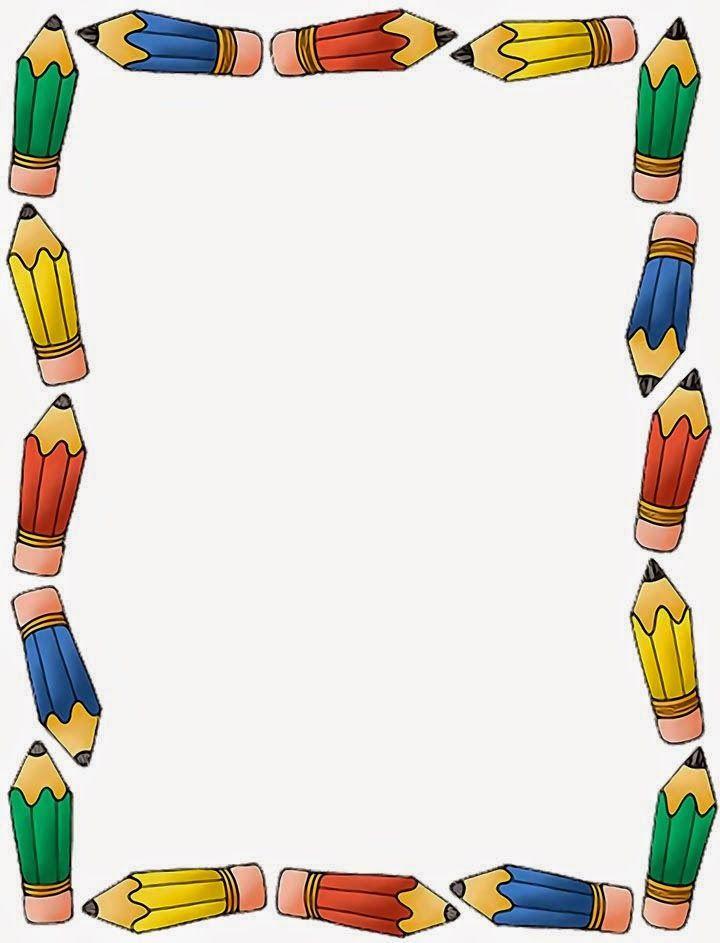 ANÁLISIS DEL PROGRAMA
ANÁLISIS DEL PROGRAMA
Estrategias para el desarrollo socioemocional
¿Qué competencias movilizaremos?
1.- Detecta los procesos de aprendizaje de sus alumnos para favorecer su desarrollo cognitivo y socioemocional.

 	1.1 Plantea las necesidades formativas de los alumnos de acuerdo con sus procesos de desarrollo y de aprendizaje, con base en los nuevos enfoques pedagógicos. 

	1.2 Establece relaciones entre los principios, conceptos disciplinarios y contenidos del plan y programas de estudio en función del logro de aprendizaje de sus alumnos, asegurando la coherencia y continuidad entre los distintos grados y niveles educativos.
2.- Aplica el plan y programas de estudio para alcanzar los propósitos educativos y contribuir al pleno desenvolvimiento de las capacidades de sus alumnos. 

	2.1 Incorpora los recursos y medios didácticos idóneos para favorecer el aprendizaje de acuerdo con el conocimiento de los procesos de desarrollo cognitivo y socioemocional de los alumnos.
3.- Emplea la evaluación para intervenir en los diferentes ámbitos y momentos de la tarea educativa para mejorar los aprendizajes de sus alumnos.
 
	3.1 Evalúa el aprendizaje de sus alumnos mediante la aplicación de distintas teorías, métodos e instrumentos considerando las áreas, Licenciatura en Educación Preescolar. Plan de estudios 2018 10 campos y ámbitos de conocimiento, así como los saberes correspondientes al grado y nivel educativo.
4.- Integra recursos de la investigación educativa para enriquecer su práctica profesional, expresando su interés por el conocimiento, la ciencia y la mejora de la educación.

 	4.1 Utiliza los recursos metodológicos y técnicos de la investigación para explicar, comprender situaciones educativas y mejorar su docencia.
¿A través de que las movilizaremos?
2.- Aplica el plan y programas de estudio para alcanzar los propósitos educativos y contribuir al pleno desenvolvimiento de las capacidades de sus alumnos.
1.- Detecta los procesos de aprendizaje de sus alumnos para favorecer su desarrollo cognitivo y socioemocional.
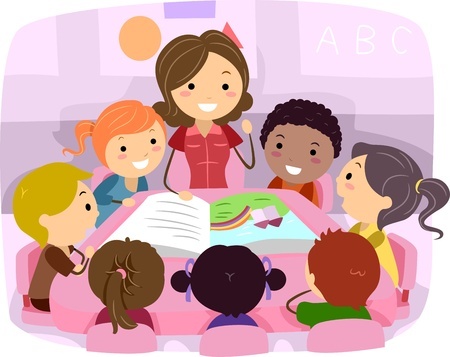 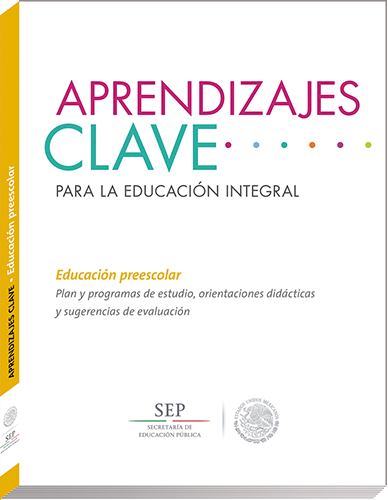 3.- Emplea la evaluación para intervenir en los diferentes ámbitos y momentos de la tarea educativa para mejorar los aprendizajes de sus alumnos.
4.- Integra recursos de la investigación educativa para enriquecer su práctica profesional, expresando su interés por el conocimiento, la ciencia y la mejora de la educación.
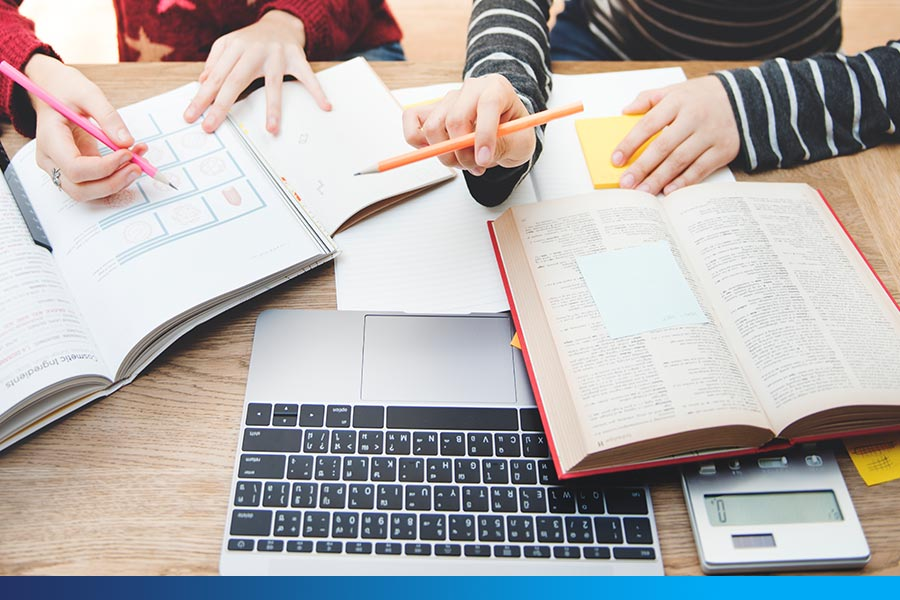 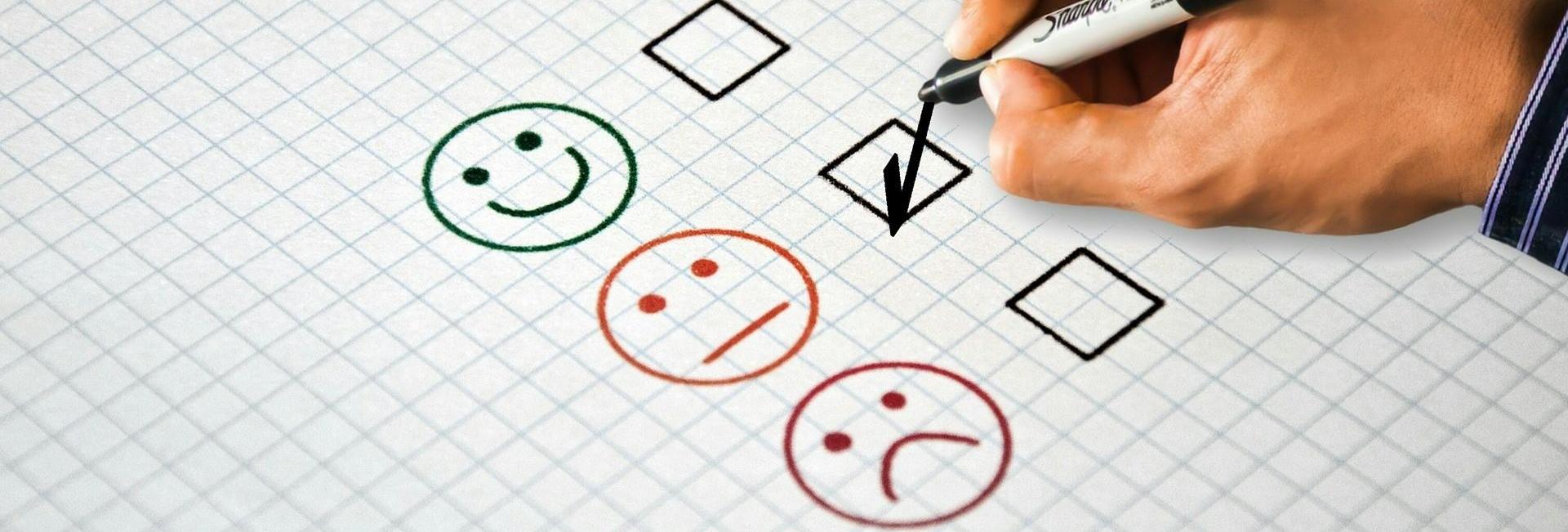 Mi nivel de competencia
10 Competente 
9 Satisfactorio 
8 Suficiente 
7 Regular 
6 Básico 
5 No se muestra